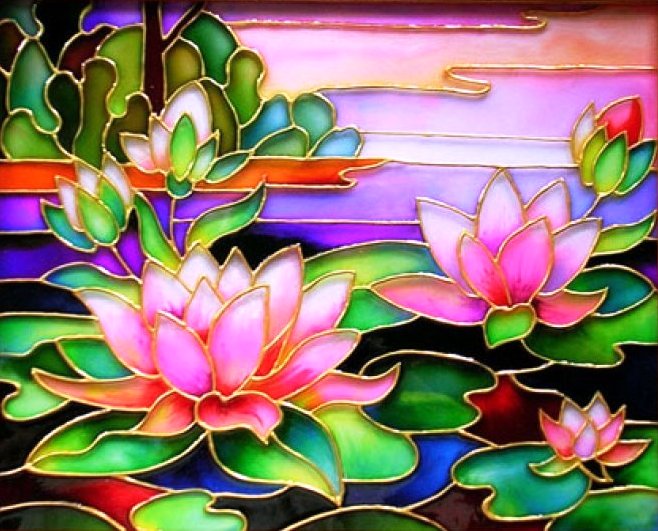 « Витражная роспись»
Презентацию выполнила 
Учитель изобразительного искусства
МБОУ В-Вознесенской СОШ
Демьяненко Евгения Николаевна
Витраж
Витраж (от лат. vitrum - стекло) сюжетная декоративная композиция из стекла или другого материала, пропускающего свет.
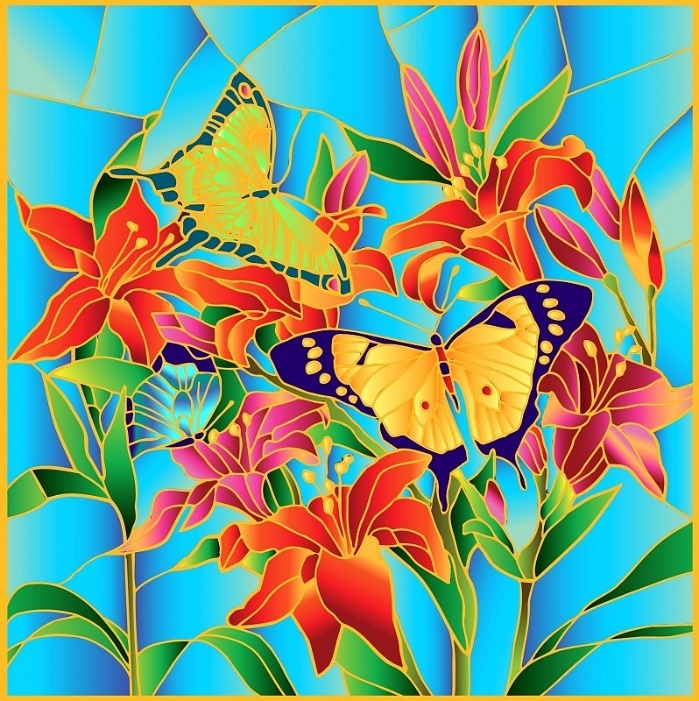 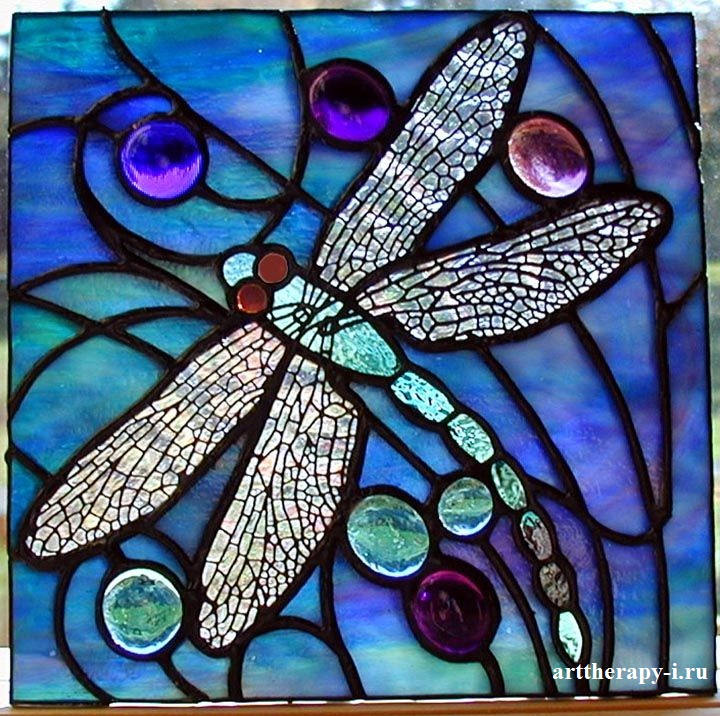 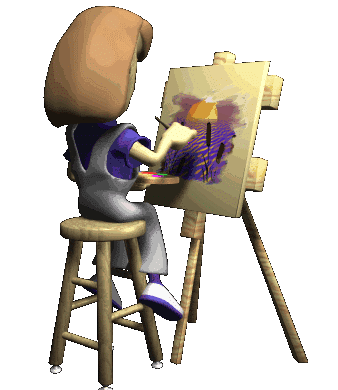 Витраж
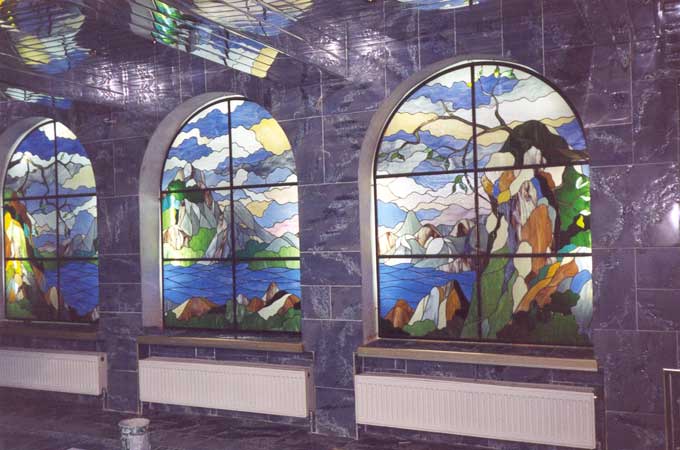 Витра́ж — вид монументального искусства, произведение изобразительного декоративного искусства  из цветного стекла, рассчитанное на сквозное освещение и предназначенное для заполнения проёма, чаще всего оконного, в каком-либо архитектурном сооружении.
история  Витража
Витражи возникли во время строительства храмов. 
Первые упоминания о витражах датируются IV - III веком до н.э. в Египте.
В XIII веке витражи стали популярны в Европе
Пришествие витражей в Россию приходится на правление Петра I.
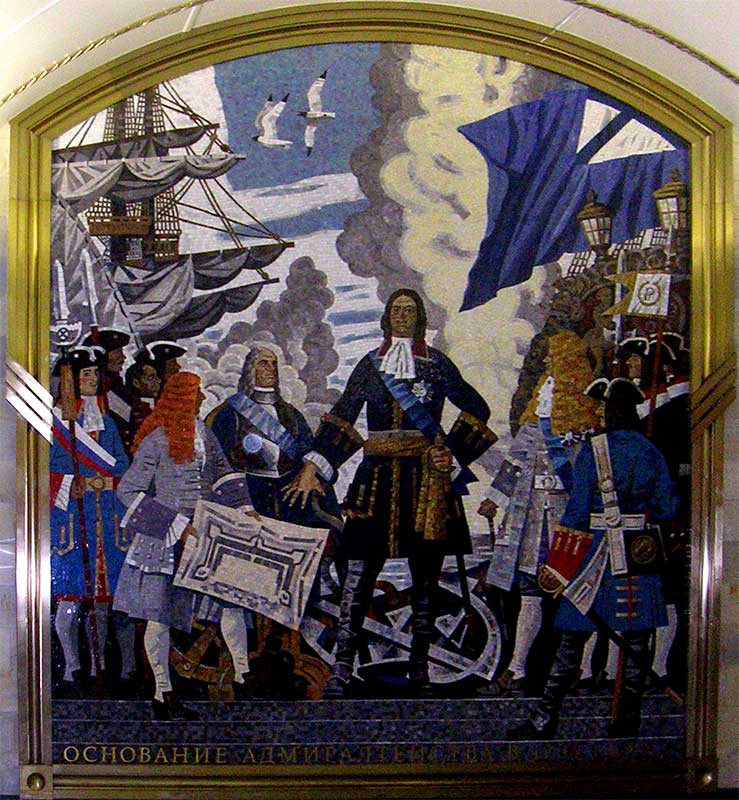 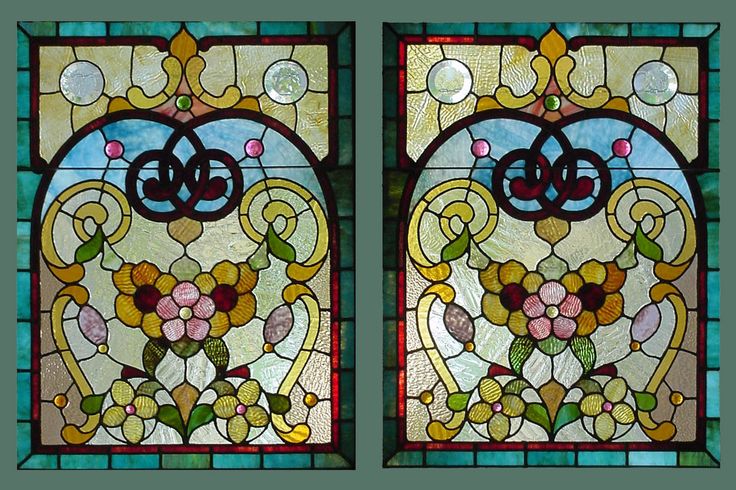 композиция и цвет
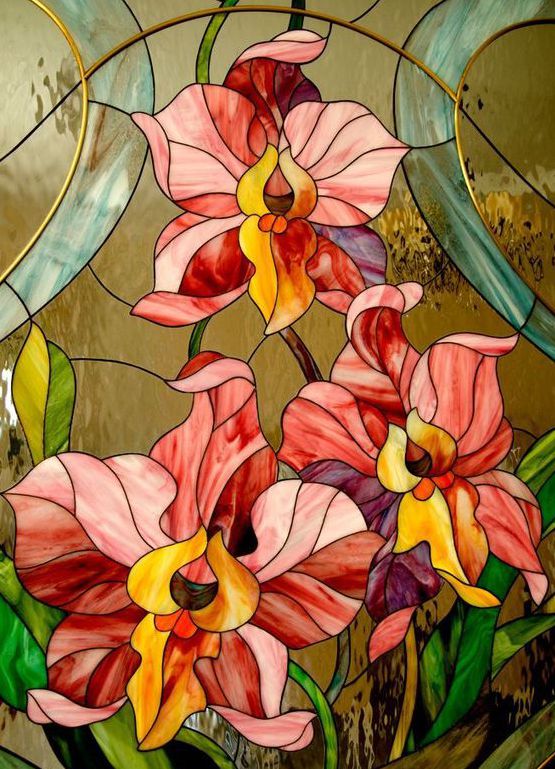 Витражами называются прозрачные картины, рисунки, узоры, выполняемые из стекла или на стекле.
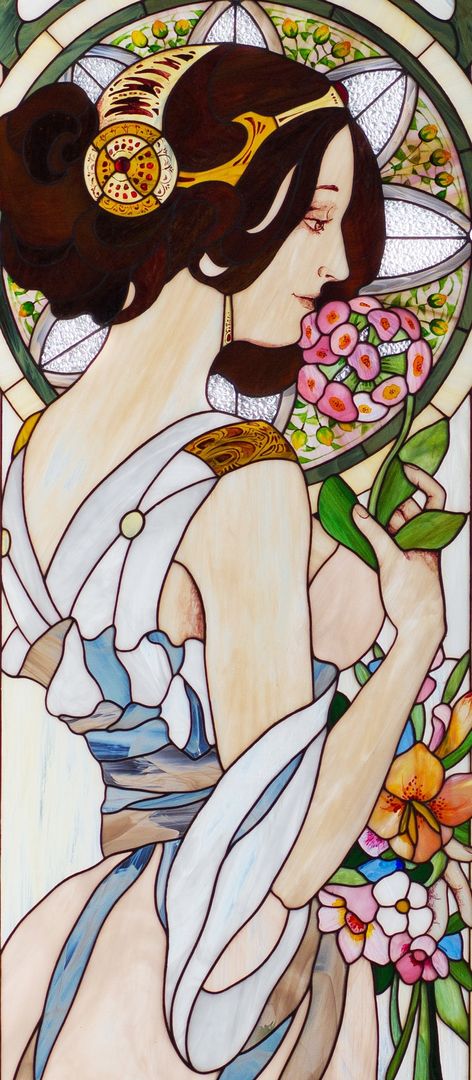 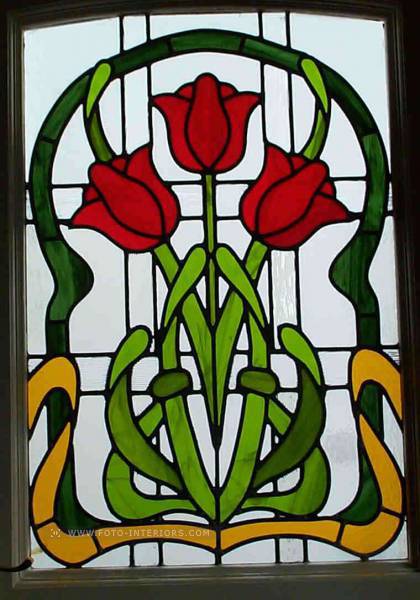 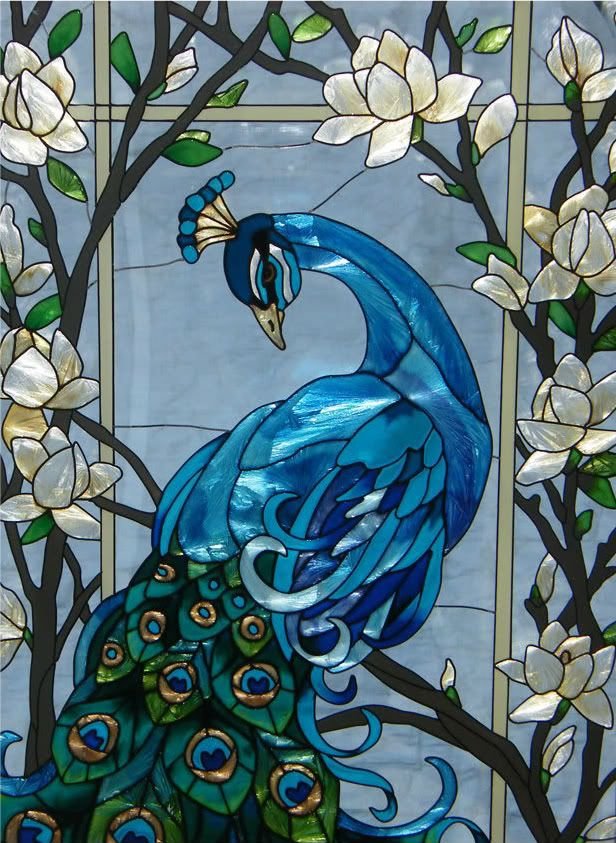 Витраж в  архитектуре
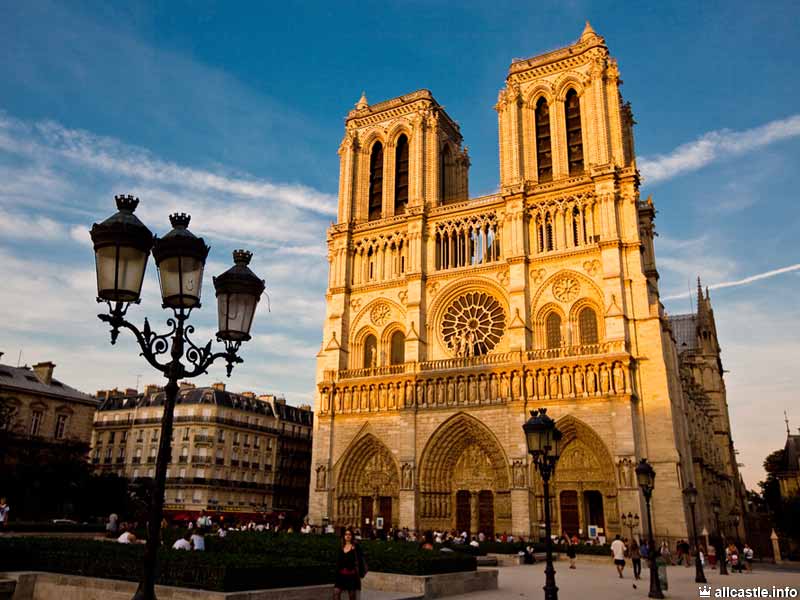 Собор Парижской Богоматери-католический собор в Париже.
Витраж в  архитектуре
Каждое окно уникально, так как выполнено в технике витража
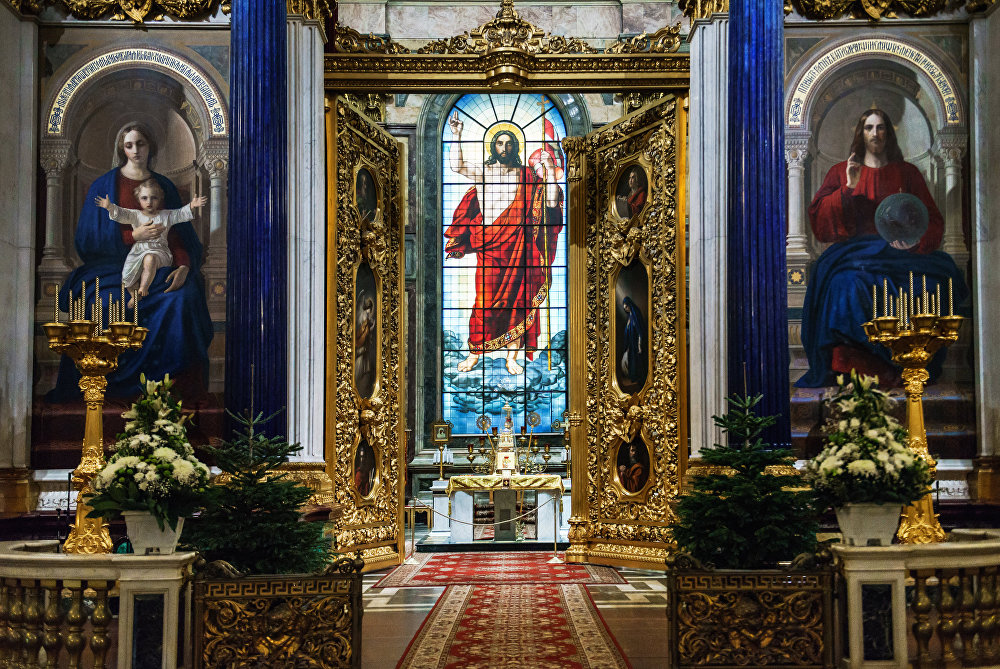 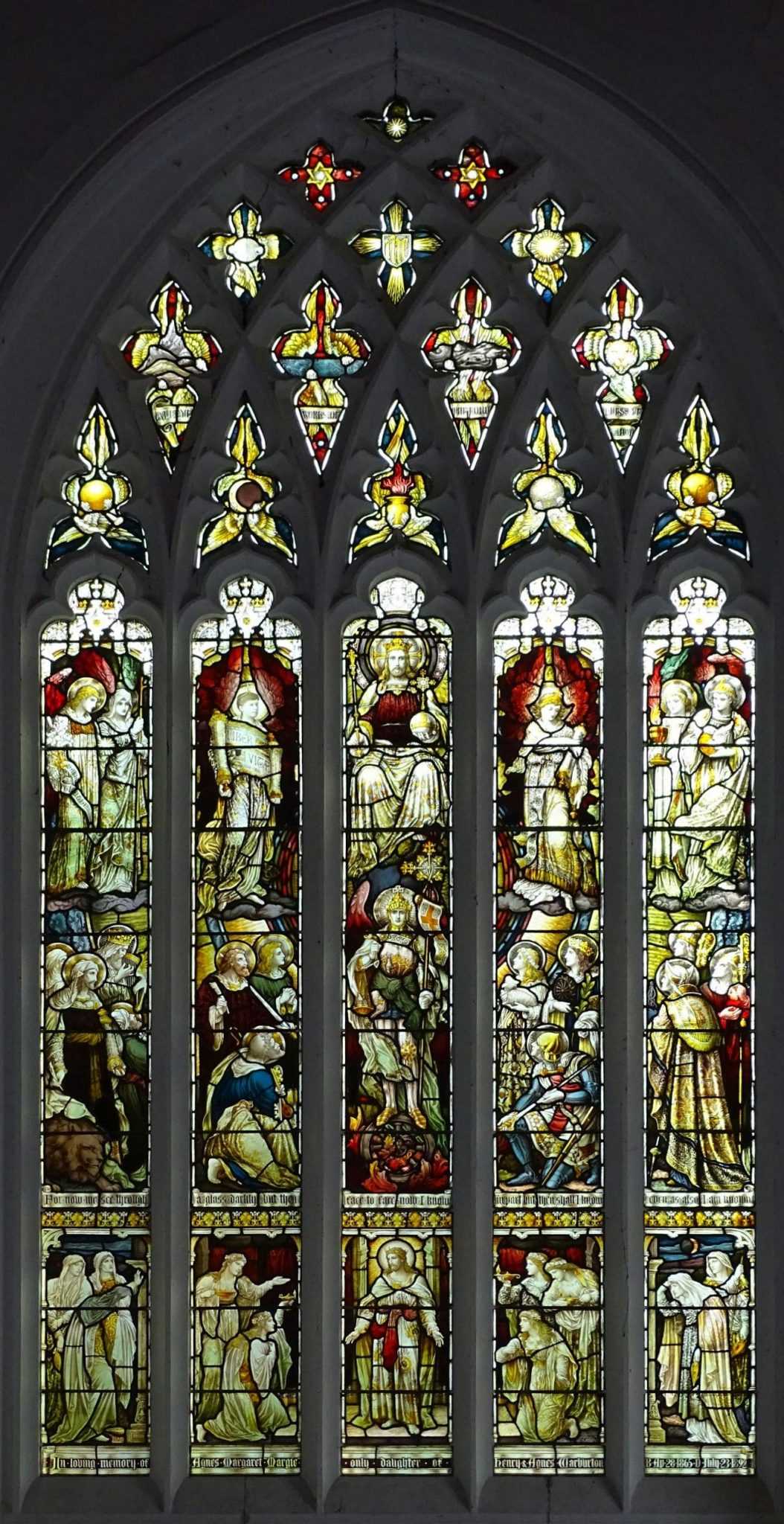 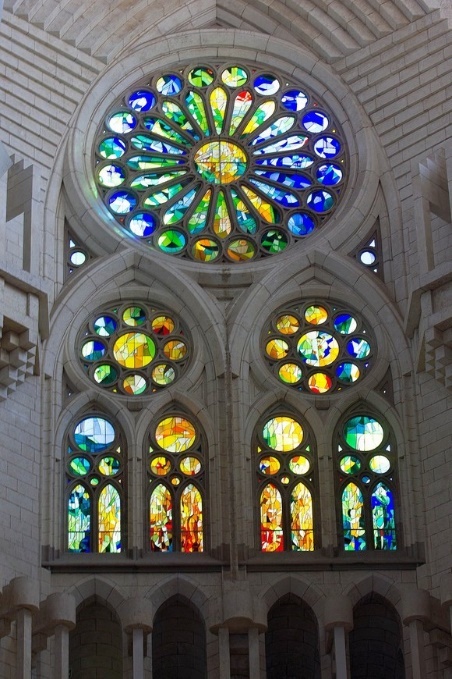 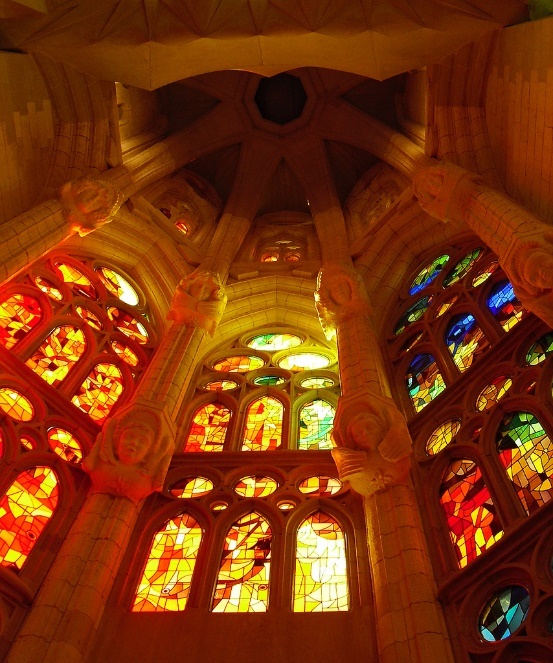 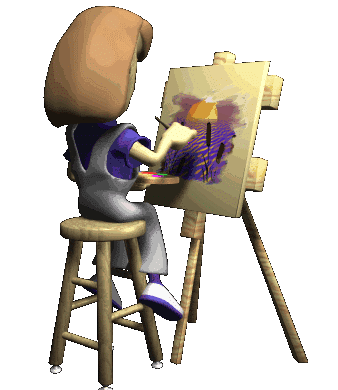 Витражная роспись
Витражная роспись - это имитация классического витража с помощью специальных красок. Также этот вид творчества иногда называют заливным витражом.
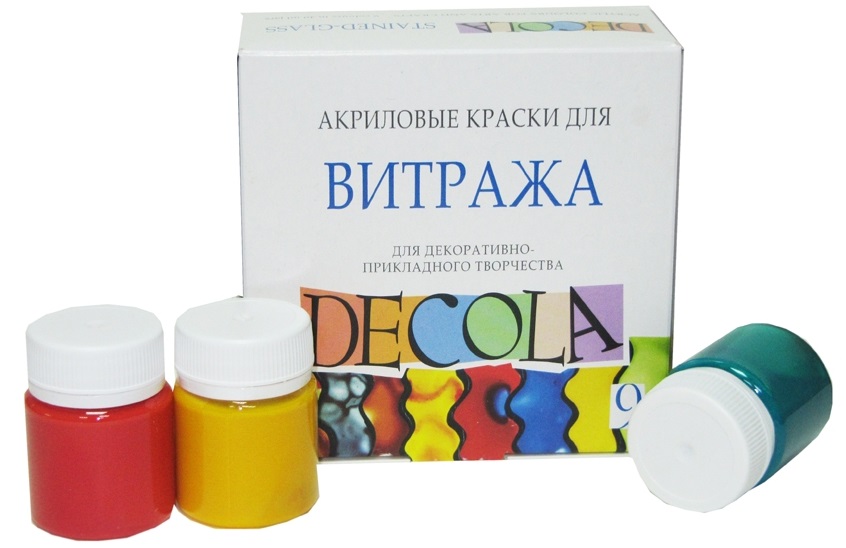 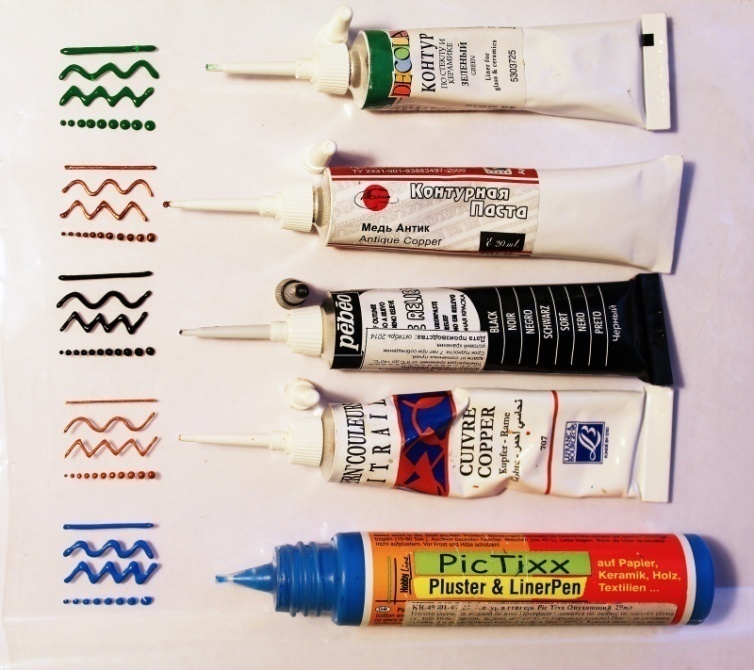 Витражные краски
Контуры по стеклу
Витраж в интерьере
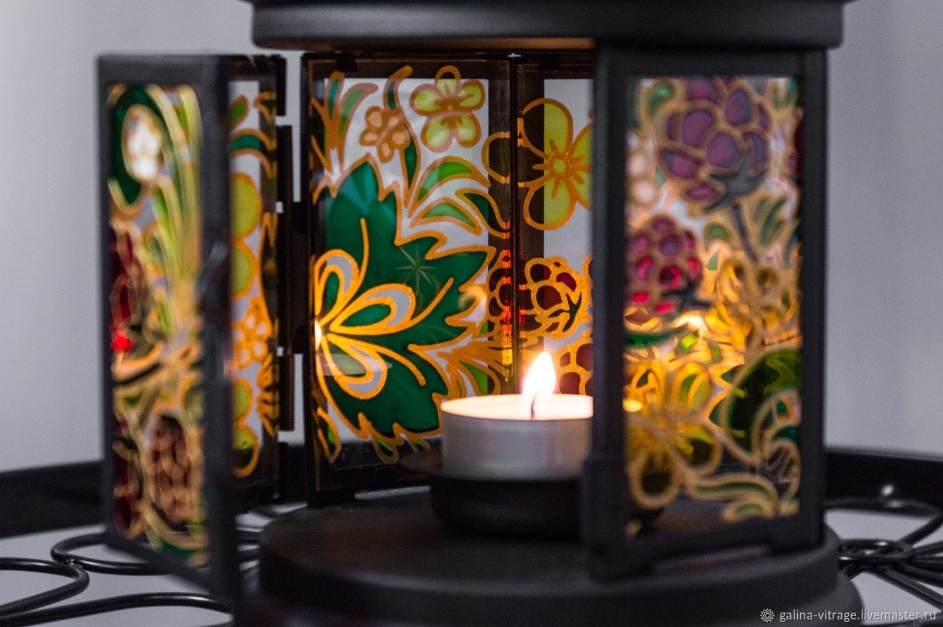 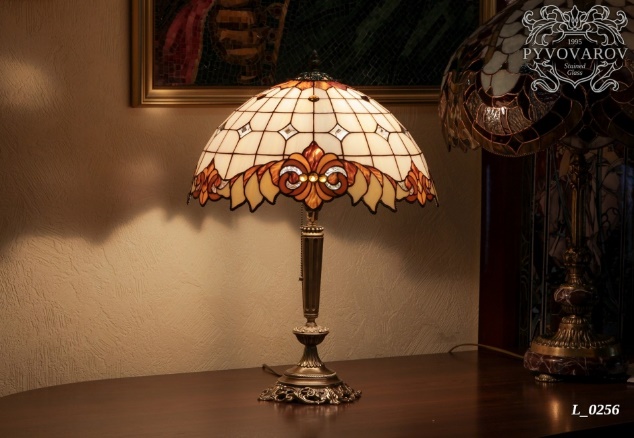 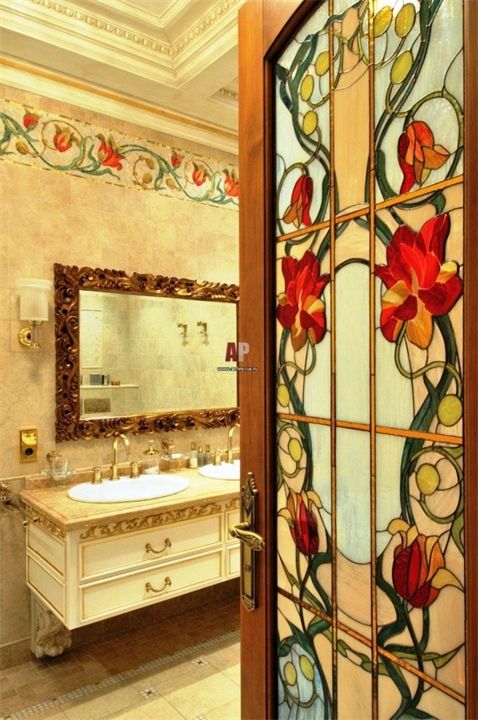 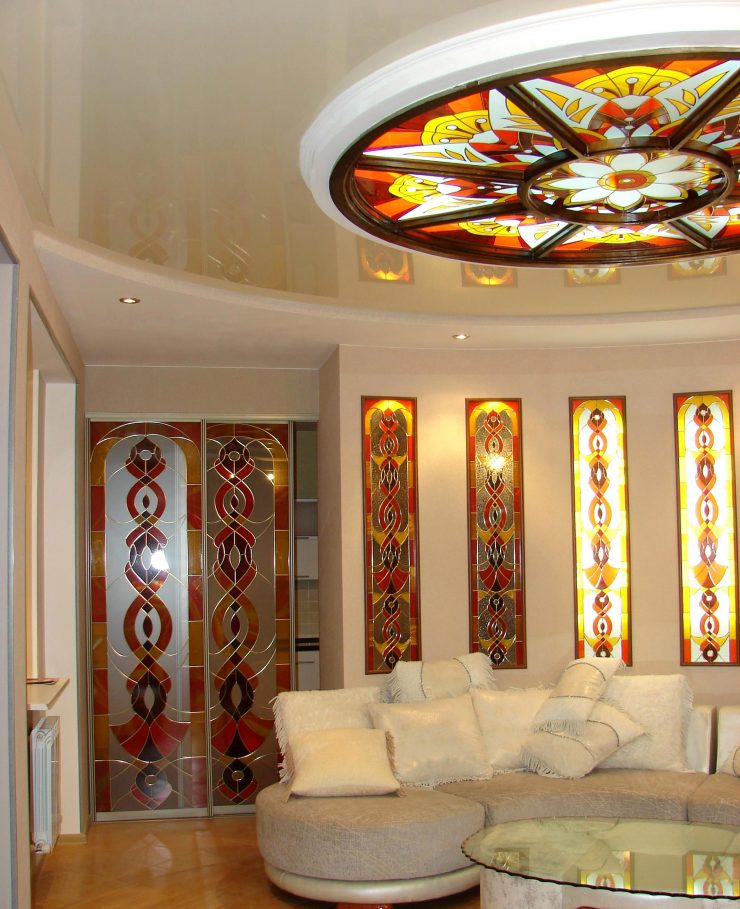 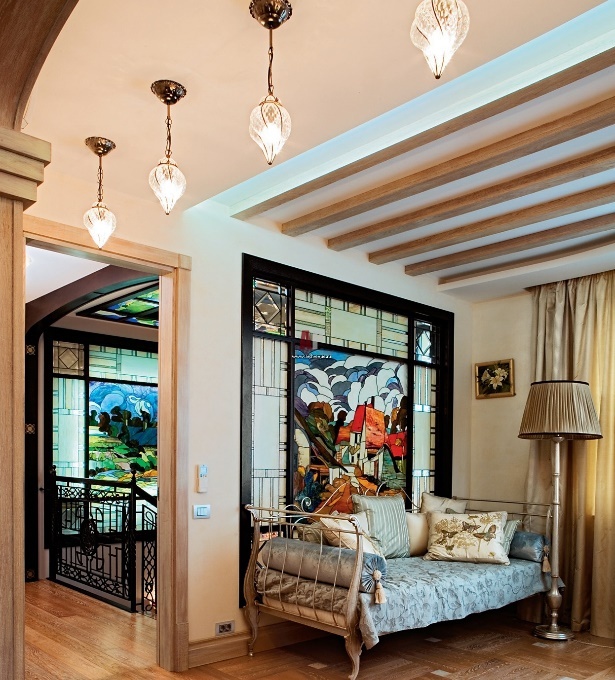 Витражная роспись в посуде
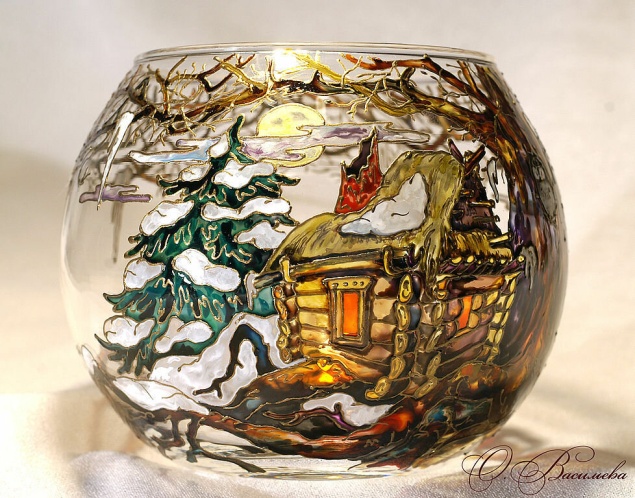 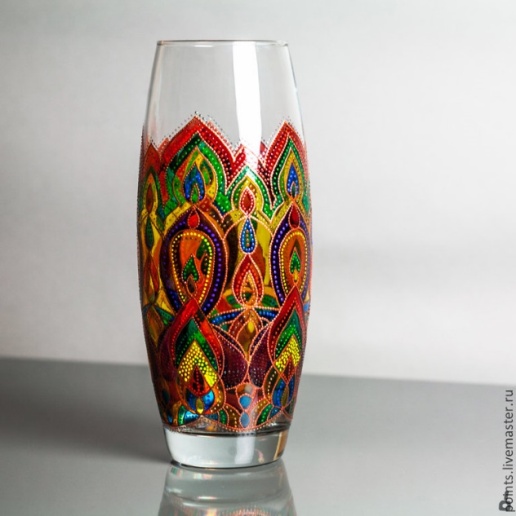 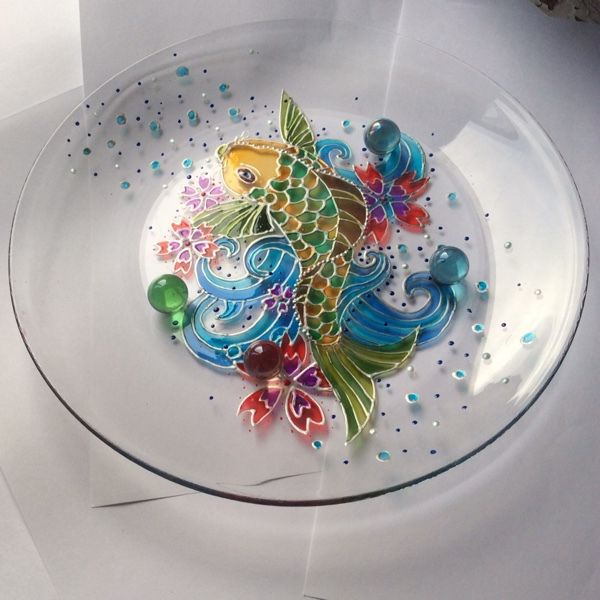 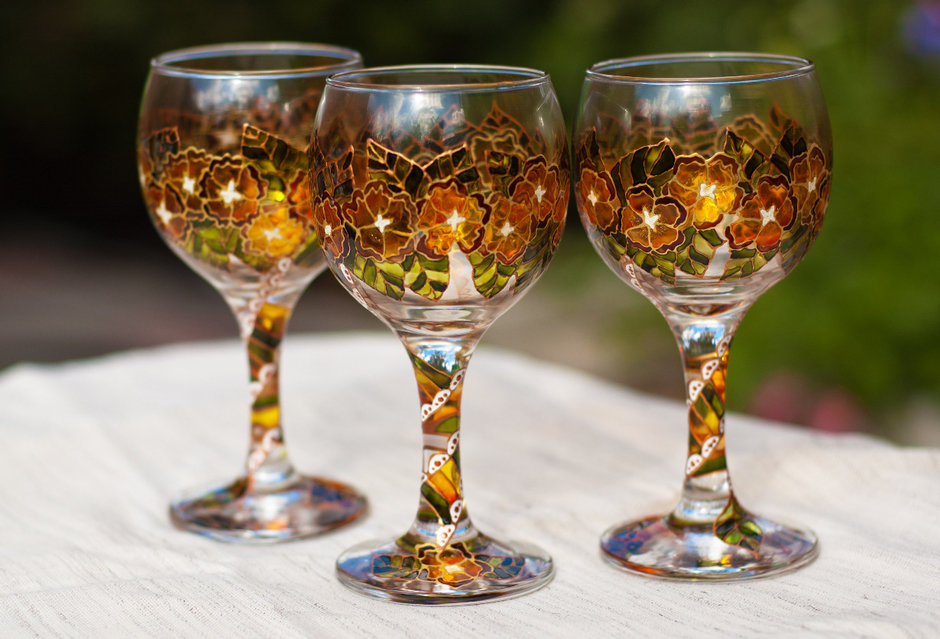 Витражная роспись может украсить все виды посуды: тарелки, чашки, вазы, бокалы.
Витражная роспись в  картинах
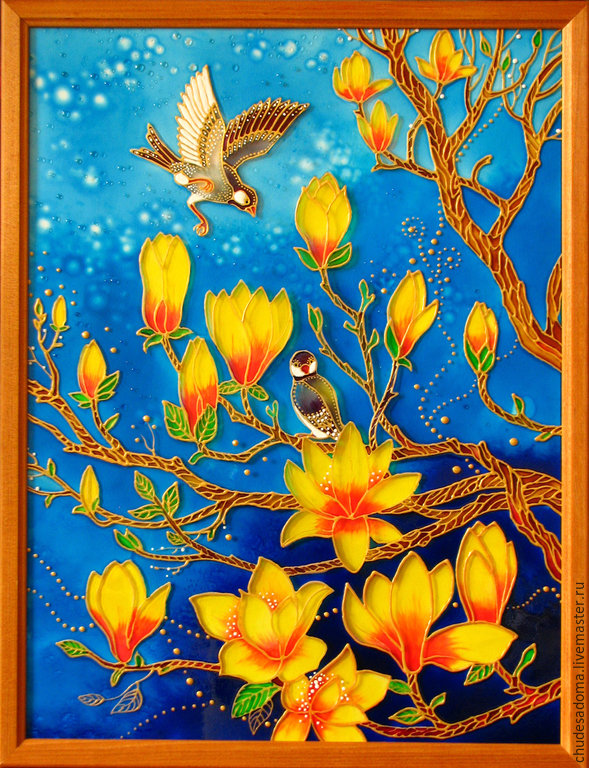 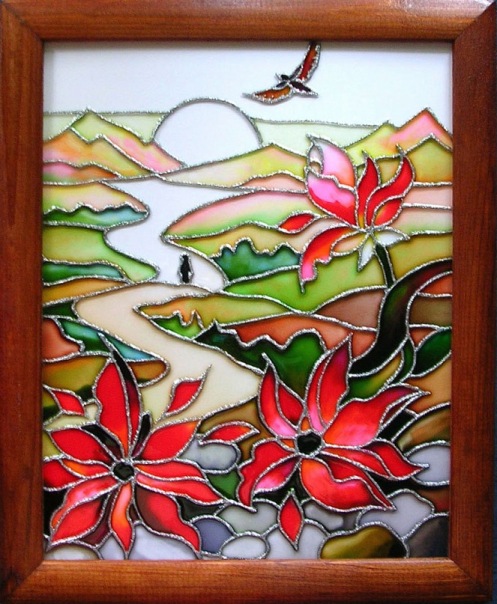 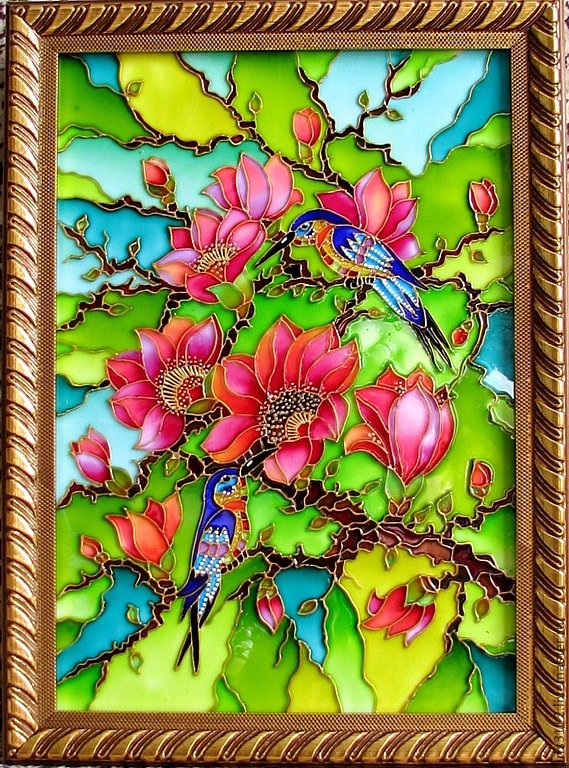 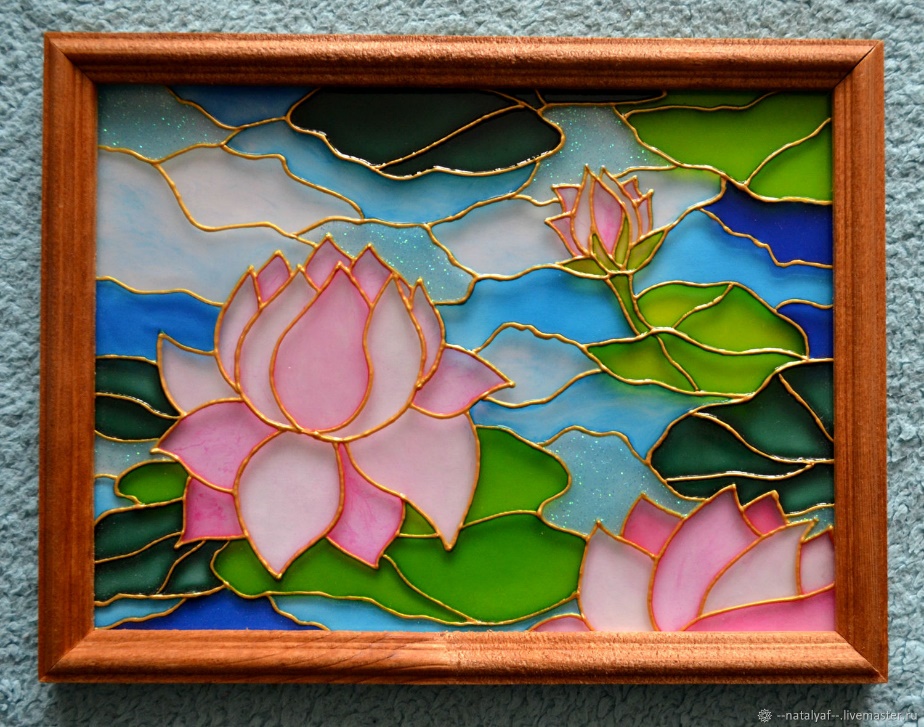 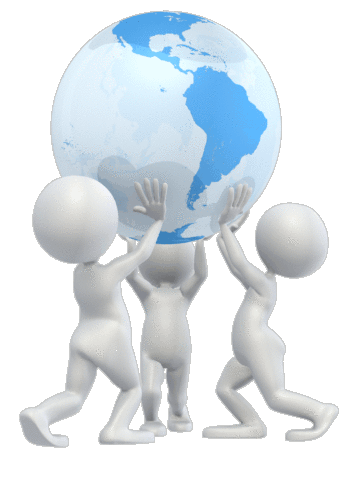 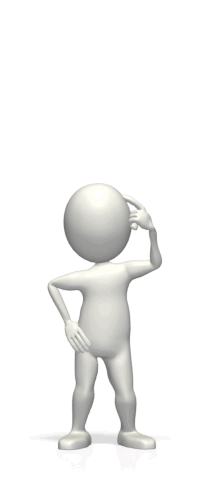 Проверь себя!
1.Что такое витраж? 
(это сюжетная  композиция из цветных стекол или другого материала, пропускающего свет, которая заполняет оконный переплет.)
2.От какого слова  произошло слово витраж  ?
(от латинского «vitrum» — стекло. )
3.Благодаря кому витраж попал в Россию?
(Петру I )
4.Где в жизни используется    витраж?
(архитектура, интерьер, станковая живопись)
ВИТражная Роспись
«Практическая часть»
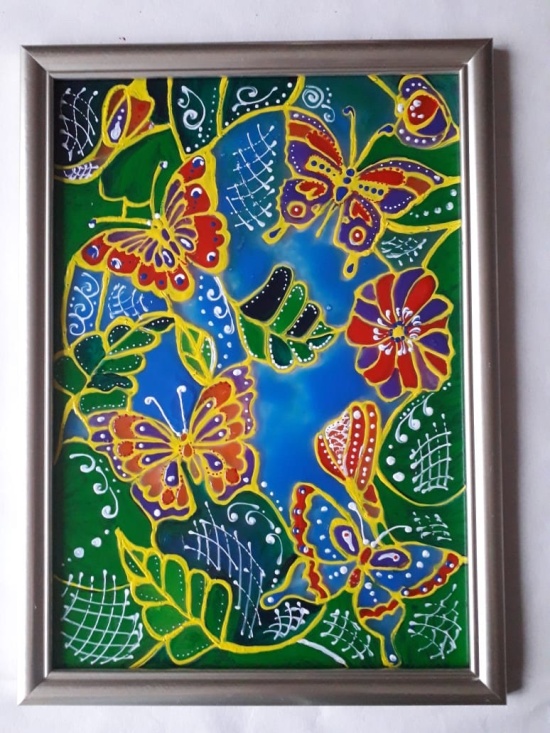 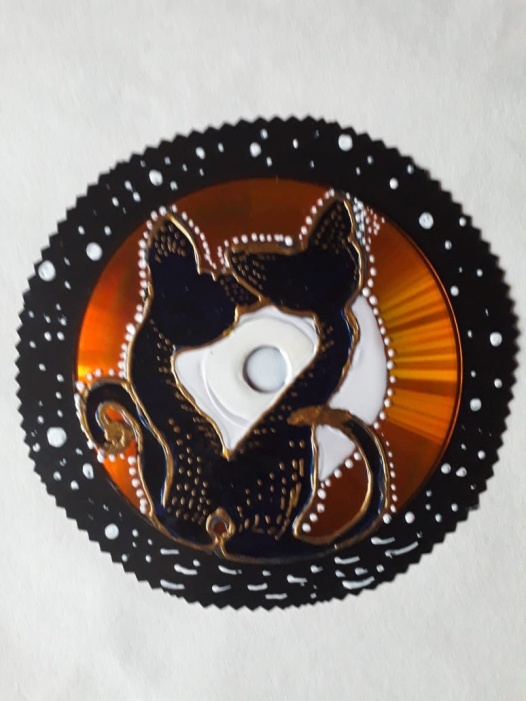 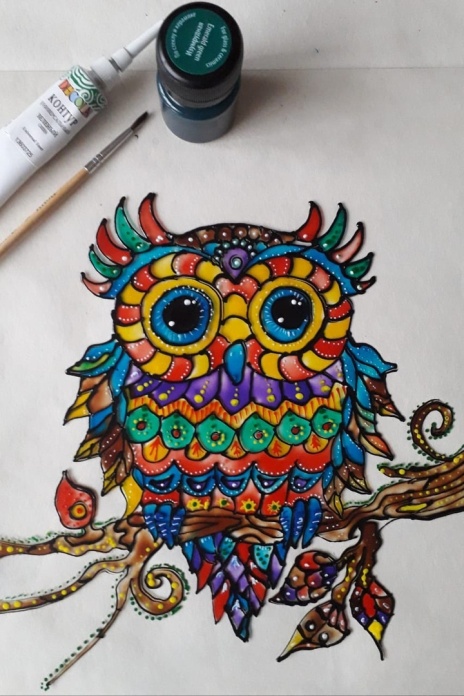 Материалы для мастер класса
1. DVD или CD диск. Используйте те диски, которые Вам уже не нужны2. Фломастер тёмного цвета 3. Карандаш4. Бумага5. Ножницы6. Прозрачный клей "Момент"7. Стеклянный камушек полукруглой формы (марблс).8. Небольшой магнит или ленточку.9. Контур по стеклу10. Витражные краски11. Кисточка для рисования12. Средство для мытья окон (для обезжиривания диска)
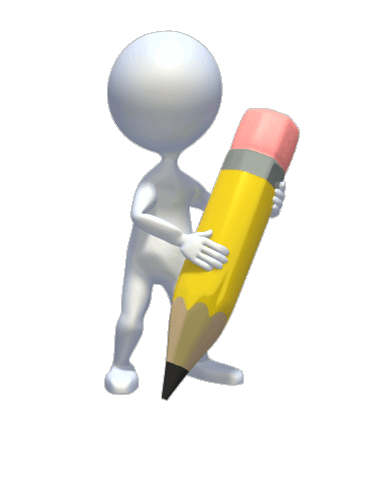 Витражная  роспись на диске
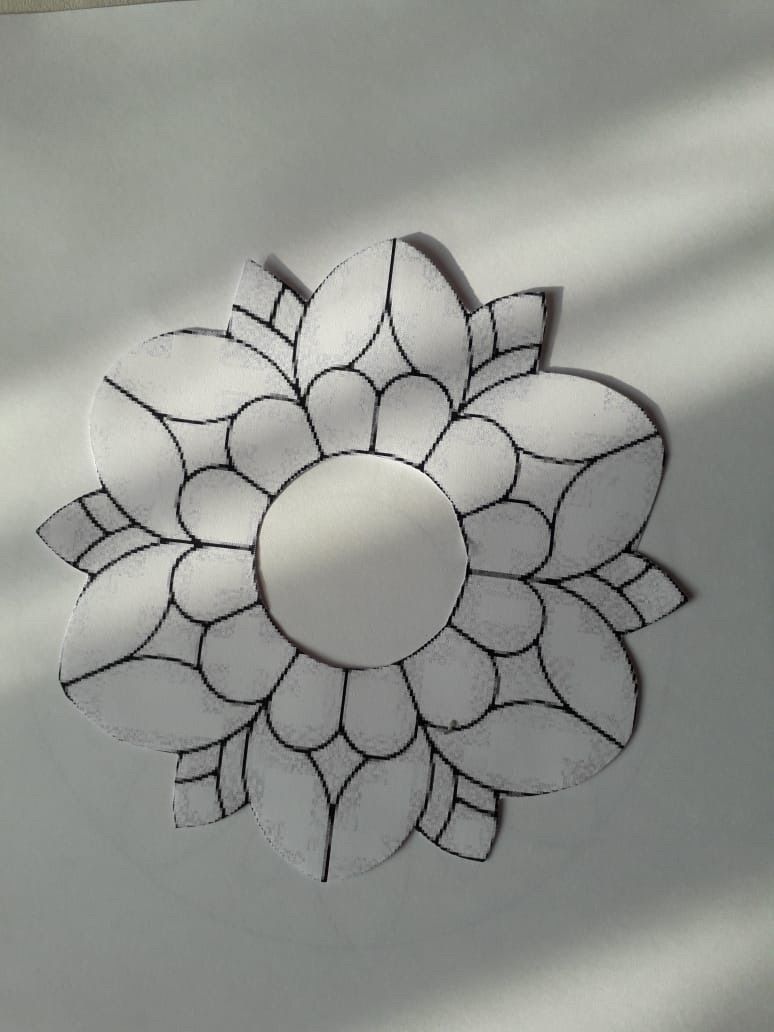 На бумаге рисуем тот рисунок, который хотите видеть непосредственно на магните.
Витражная  роспись на диске
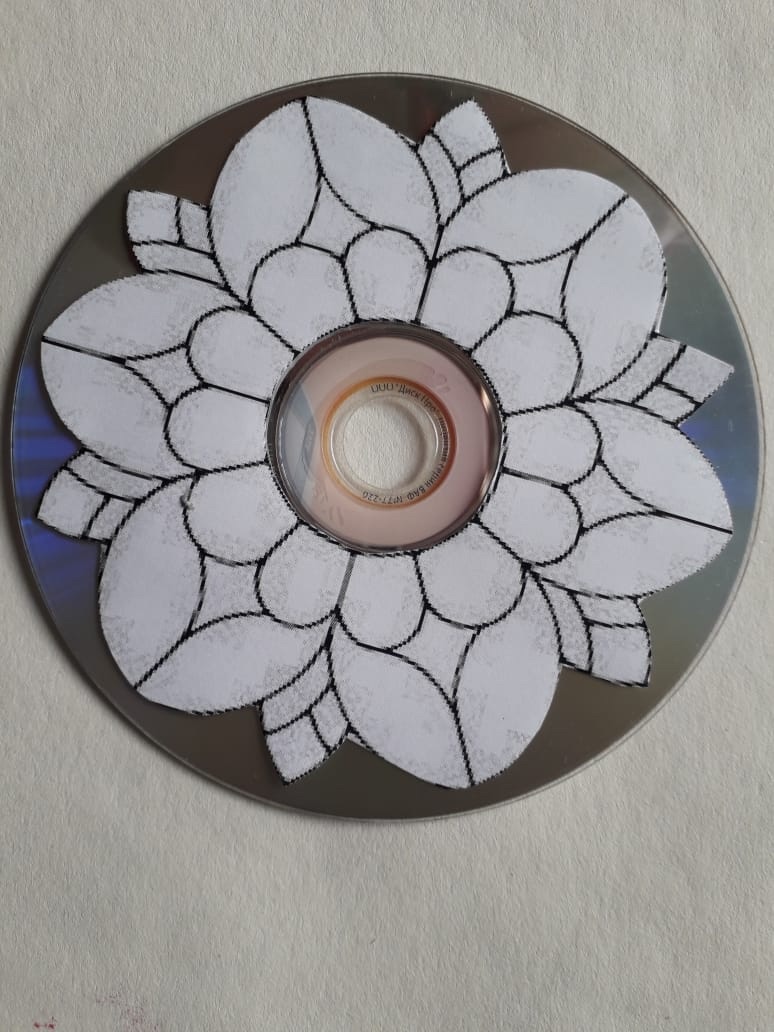 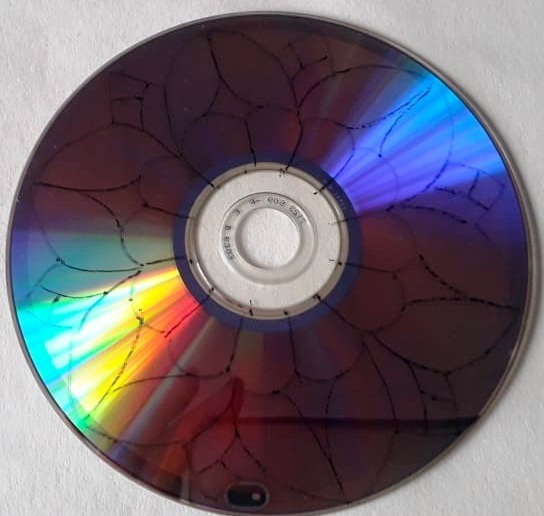 Теперь вырезаем шаблон и прикладываем его к блестящей стороне диска. Диск предварительно надо обезжирить, для этого можно использовать средство для мытья окон. Аккуратно обводим шаблон  рисунка  фломастером. Линия должна быть чуть заметной.
Витражная  роспись на диске
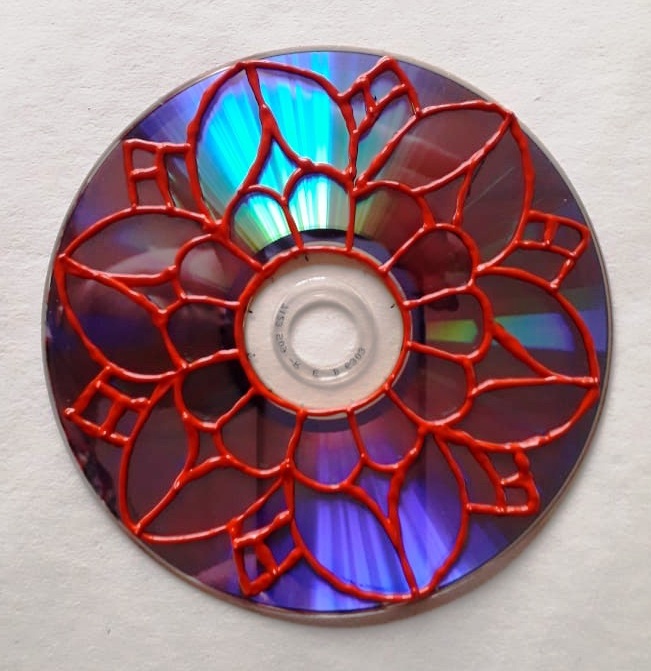 Контуром по стеклу обводим изображение рисунка на диске.
Витражная  роспись на диске
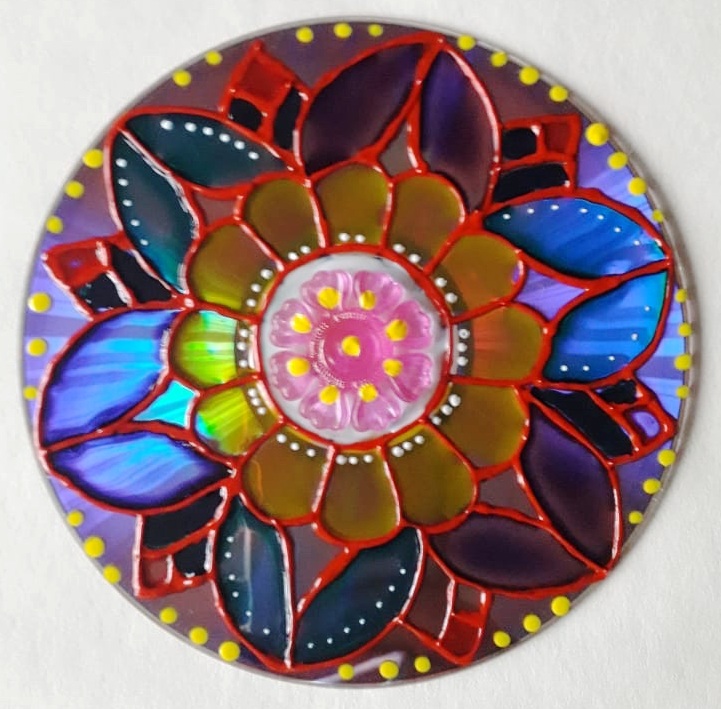 Обвести  контуром все узоры, изображенные на  рисунке. Дать контуру просохнуть. Через 30  минут  раскрасить витражными красками. 
Замаскируйте отверстие в диске с помощью стеклянного камушка. Его надо приклеить прозрачным клеем на лицевую сторону  работы.
Витражная  роспись на диске
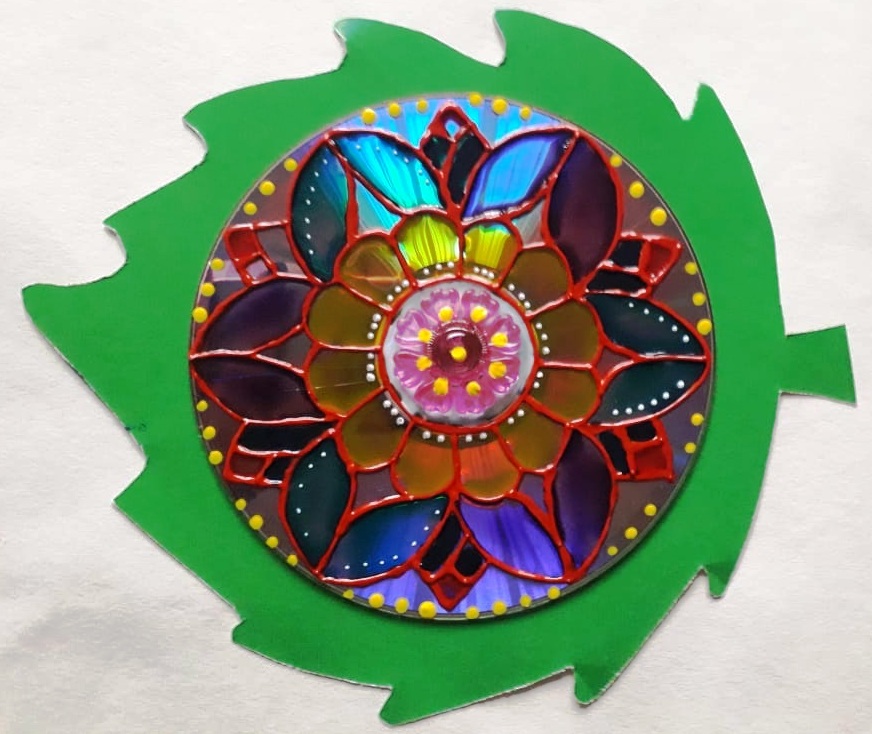 Для росписи мелких элементов использовать  кисточку, более крупные участки можно красить прямо их тюбика, через носик. Обязательно просушить будущий магнит в течение 8-10 часов. По истечению этого времени краски приобретут прозрачность.
Витражная  роспись на диске
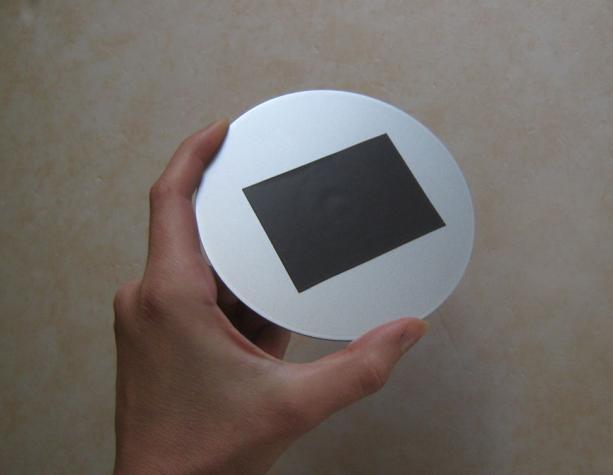 После окончания росписи витражными красками на обратную (белую) сторону  диска приклеиваем виниловый магнит или  дыроколом делаем отверстие для ленточки.
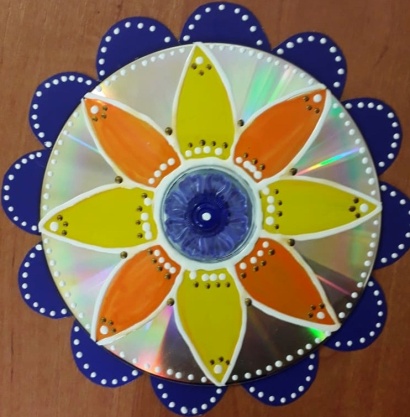 Витражная  роспись на диске
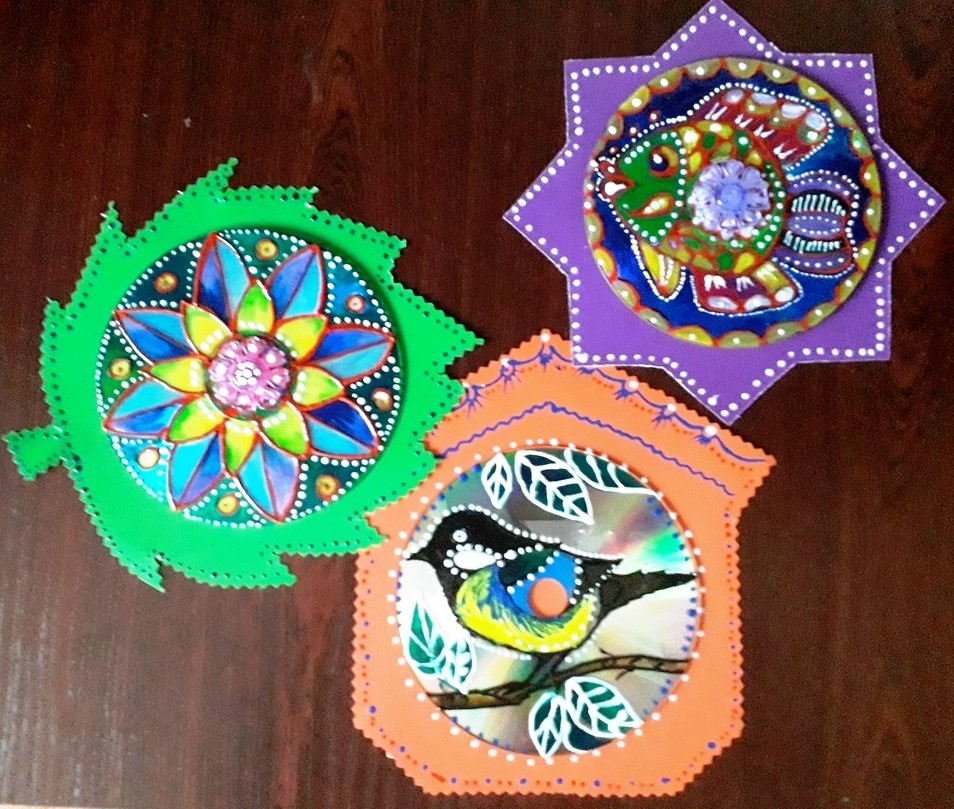 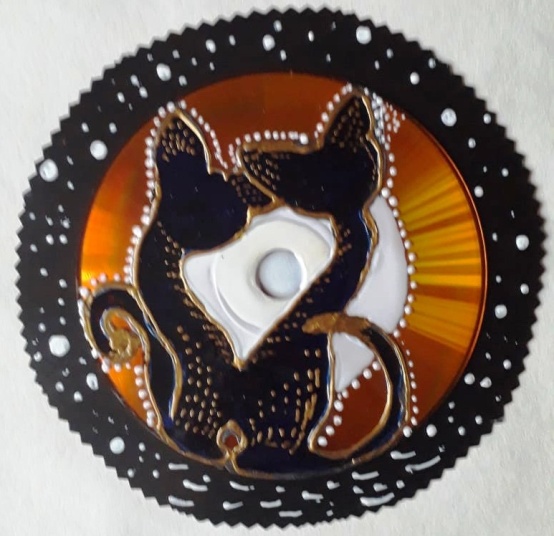 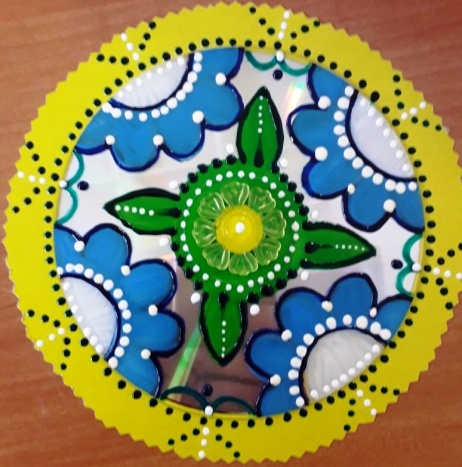 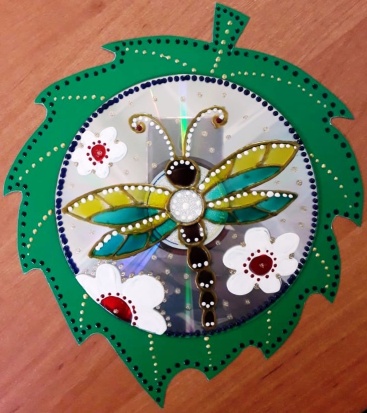 На дисках таким образом можно изобразить всё, что подскажет Ваша фантазия. Главное заранее продумать как Вы замаскируете отверстие в середине диска. А Ваши родные и  друзья будут очень довольны, если вы сделаете им в подарок такой необычный витражный магнит.
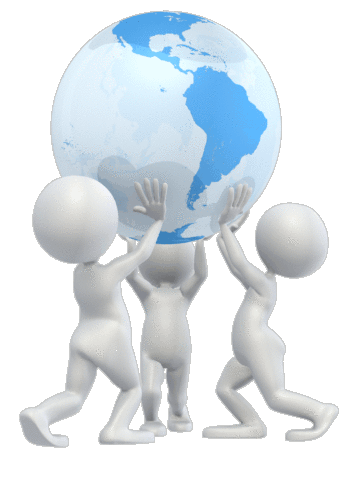 СПАСИБОЗА ВНИМАНИЕ!
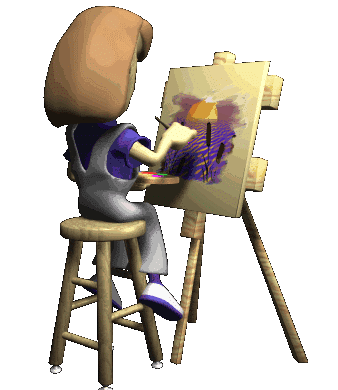